Work-Based Learning (WBL) inCollege & Career Pathways
David Stern

Graduate School of Education
University of California, Berkeley
College & Career Academy Support Network
http://casn.berkeley.edu

Prepared for presentation to Tri-Valley Educational Collaborative
Livermore
March 5, 2015
Overview
WBL as an element of C&C pathways
Practice for high school students
Forms of WBL
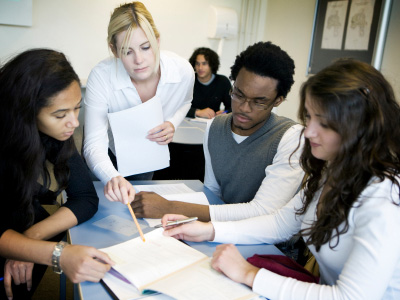 WBL in C&C Pathways
Expand options for students: combine college and career preparation! 
WBL is integrated into a multi-year sequence of college-prep and CTE courses.
Students receive personal support.
Cohort scheduling helps with integrating curriculum and with student support.
Pathways that combine these features have been found to improve high school students’ preparation for both 
employment
			and
postsecondary education
Eight years after high school, MDRC found students assigned to career academies earned 11 percent more than non-academy students.
For males, the difference was 17 percent –– nearly $30,000 over eight years.
California Partnership Academy graduates exceed state average a-g completion rate
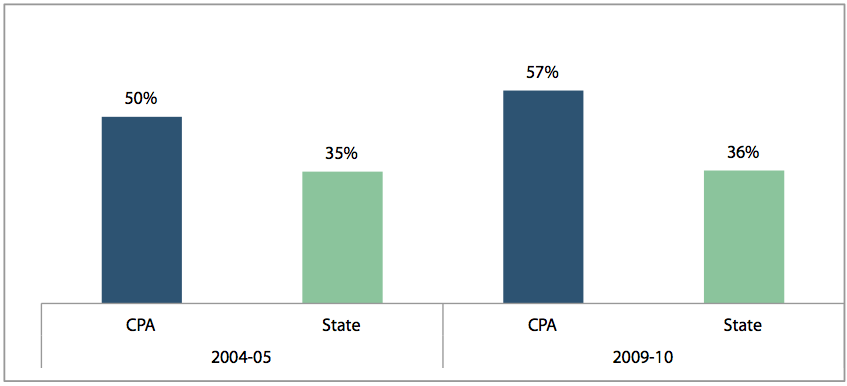 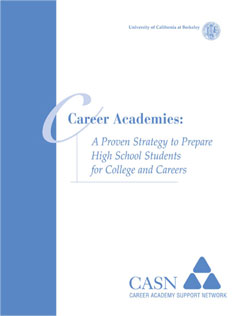 Summary of research on career academies available at http://casn.berkeley.edu
WBL: practice, practice!
How does anyone
get good at baseball,
playing piano, or being
a truck driver, teacher,
or phlebotomist?
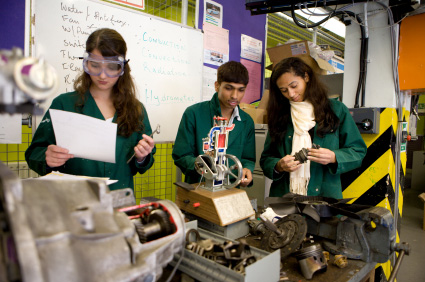 Before industrialization
and urbanization,
children learned to
work by working
alongside adults.
What should high school students practice?
Specific job skills and procedures
And, for long-term career success, various social and emotional capabilities
What are social and emotional capabilities?
Longitudinal studies that have measured certain things like self-esteem, locus of control, and planfulness in young people have found these predict career success several decades later.
These correlations are independent of years of schooling and measures of cognitive achievement.
More opinions than evidence
Longitudinal studies don’t give us a complete list, or tell us which are most important.
Various lists have been proposed: SCANS (1991), soft skills (Levy and Murnane, 1996), 21st century skills, scout virtues….
But no one can say which of these will be most important in workplaces several decades from now.
What high schools should do…
Do: 
Engage students in learning through work where they take responsibility for meeting demands of real clients or customers.
Evaluate students’ performance by standards of adult professional work.
Do:
Ensure that students’ work affords opportunity to develop various social and emotional capabilities such as collaboration with coworkers of different ages, communication with clients and customers, taking initiative, confronting unanticipated problems, setting priorities, etc.
Include successful performance in WBL as a metric in LCAPs!
…and not do
Don’t:
Rely on “career readiness” tests that have not been shown to predict actual success at work.
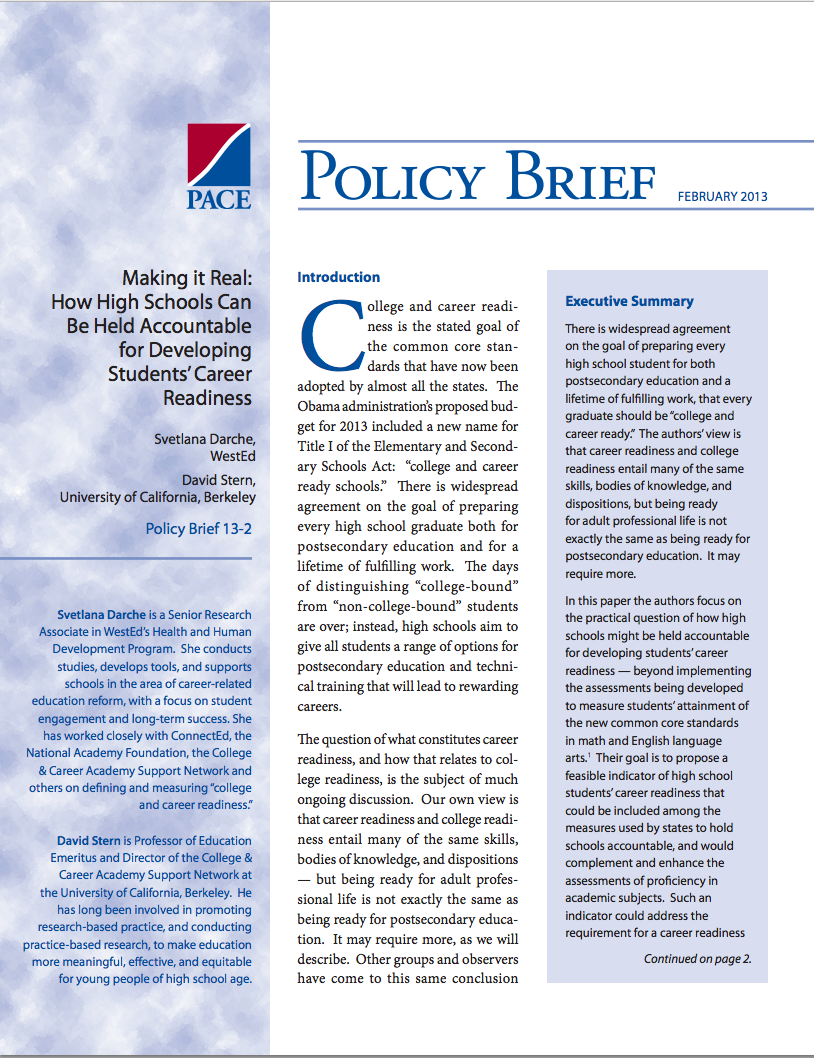 Summary of research on WBL
(Darche and Stern) available at http://casn.berkeley.edu
Forms of WBL
Learning through work:
school-based enterprise, e.g. construction, retail, apps, media, food, manufacturing, studies for civic clients, etc.
internships, paid or unpaid
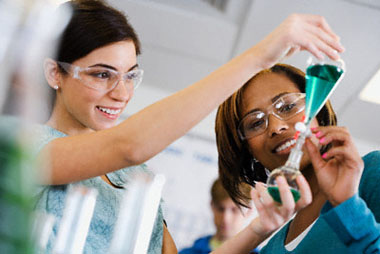 Work-Based Learning Continuum